Регіональна політика та місцеве самоврядування в умовах війни
Основні напрями реформування місцевого самоврядування України на період війни
інтенсифікація державного контролю за місцевим самоврядуванням;
збільшення державного втручання у здійснення повноважень місцевого самоврядування; створення військово-цивільних державних адміністрацій на рівні областей та районів, а також військових адміністрацій на рівні територіальних громад та окремих населених пунктів;
збільшення повноважень органів МС, в т.ч. за рахунок надання допомоги Збройним Силам України;
створення правових умов для підвищення оперативності прийняття рішень місцевими головами та місцевими радами.
Закон України «Про правовий режим воєнного стану» від 12.05.2015 р. №389-VIII.URL: https://zakon.rada.gov.ua/laws/show/389-19#Text Закон України «Про військово-цивільні адміністрації» від 03.02.2015 р. №141-VIII. URL: https://zakon.rada.gov.ua/laws/show/141-19#Text
Військово-цивільні адміністрації - це тимчасові державні органи у селах, селищах, містах, районах та областях, що діють у складі Антитерористичного центру при Службі безпеки України (у разі їх утворення для виконання повноважень відповідних органів у районі проведення антитерористичної операції) або у складі Об’єднаного оперативного штабу Збройних Сил України (у разі їх утворення для виконання повноважень відповідних органів у районі здійснення заходів із забезпечення національної безпеки і оборони, відсічі і стримування збройної агресії Російської Федерації у Донецькій та Луганській областях) і призначені для забезпечення дії Конституції та законів України, забезпечення безпеки і нормалізації життєдіяльності населення, правопорядку, участі у протидії актам збройної агресії, диверсійним проявам і терористичним актам, недопущення гуманітарної катастрофи в районі відсічі збройної агресії Російської Федерації, зокрема проведення антитерористичної операції.
Військово-цивільні адміністрації району, області - це тимчасові державні органи, що здійснюють на відповідній території повноваження районних, обласних рад, державних адміністрацій та інші повноваження, визначені цим Законом.
Військово-цивільні адміністрації населених пунктів - це тимчасові державні органи, що здійснюють на територіях відповідних територіальних громад, затверджених Кабінетом Міністрів України, повноваження сільських, селищних, міських, районних у містах (у разі їх створення) рад, виконавчих органів сільських, селищних, міських, районних у містах (у разі їх створення) рад, сільських, селищних, міських голів та інші повноваження, визначені цим Законом.
Військово-цивільні адміністрації утворюються у разі потреби за рішенням Президента України.
У день набрання чинності актом Президента України про утворення військово-цивільної адміністрації припиняються згідно із цим Законом повноваження:
обласної ради, її виконавчого апарату, посадових та службових осіб місцевого самоврядування, які працюють у цих органах, - у разі утворення військово-цивільної адміністрації області;
районної ради, її виконавчого апарату, посадових та службових осіб місцевого самоврядування, які працюють у цих органах, - у разі утворення військово-цивільної адміністрації району.
У разі утворення військово-цивільної адміністрації населених пунктів повноваження відповідних сільських, селищних, міських, районних у містах (у разі їх створення) рад, сільських, селищних, міських голів припиняються з дня призначення керівника такої військово-цивільної адміністрації. Повноваження виконавчих органів зазначених рад, апаратів цих рад та їх виконавчих комітетів, посадових та службових осіб місцевого самоврядування, які працюють у таких органах та апаратах, припиняються з дня, наступного за днем прийняття рішення зазначеним керівником військово-цивільної адміністрації населених пунктів про можливість цієї військово-цивільної адміністрації здійснювати повноваження, віднесені законом до відання виконавчих органів сільських, селищних, міських рад.
Закон України «Про внесення змін до деяких законів України щодо функціонування державної служби та місцевого самоврядування у період дії воєнного стану» №2259-IX
Закон розширює компетенцію сільських, селищних, міських голів на час дії воєнного стану та надає їм одноособові повноваження з прийняття рішень щодо:
► звільнення земельних ділянок комунальної власності від незаконно розміщених тимчасових споруд;
► обстеження будівель і споруд, пошкоджених внаслідок бойових дій;
► демонтажу будівель і споруд, які за результатами обстеження визнані аварійно небезпечними і такими, що становлять загрозу життю людей.
► передачі коштів з відповідного місцевого бюджету на потреби Збройних Сил України та/або для забезпечення заходів правового режиму воєнного стану;
► створення установ з надання безоплатної первинної правової допомоги, призначення на посади і звільнення з посад керівників таких установ;
► боротьби зі стихійним лихом, епідеміями, епізоотіями;
► поводження з небезпечними відходами.
Закон змінює умови створення, порядок і строк здійснення військовою адміністрацією населеного пункту (далі – ВАНП) повноважень місцевого самоврядування:
Умовами створення ВАНП є нездійснення сільськими, селищними, міськими радами та/або їх виконавчими органами, та/або сільськими, селищними, міськими головами покладених на них Конституцією та законами України повноважень.
ВАНП може бути створена в межах територій територіальних громад (раніше – лише населених пунктів).
Начальником ВАНП  може бути призначений відповідний сільський, селищний, міський голова.
ВАНП набуває повноважень органів місцевого самоврядування, сільських, селищних, міських голів лише після прийняття відповідного рішення Верховною Радою України.
ВАНП (у разі її створення) діятиме не довше періоду дії військового стану і 30 днів після (раніше до наступних виборів).
Законом на час воєнного стану спрощуються процедури прийняття актів органів місцевого самоврядування та сільських, селищних, міських голів:
- при прийнятті на службу не потрібно проводити конкурси, подавати декларацію, проводити спеціальну перевірку, подавати документ про підтвердження рівня володіння державною мовою (за наявності такого обов’язку) – проведення цих процедур та подання документів переноситься на мирний час;
- на акти органів місцевого самоврядування, їх посадових осіб не поширюються вимоги щодо оприлюднення проектів актів за Законом України «Про доступ до публічної інформації», а також закони України «Про засади державної регуляторної політики у сфері господарської діяльності», «Про державну допомогу суб'єктам господарювання».
Передумови для нової Стратегії регіонального розвитку
Топ-8 викликів:
втрата людського капіталу;
структурні зміни в економіці, втрата експортного потенціалу регіонів;
збільшення кількості територій, які потребують державної підтримки;
значні руйнування та невідповідність інфраструктури актуальним потребам та безпековим викликам;
втрата транзитного потенціалу та вимушена переорієнтація транспортно-логістичних потоків;
екологічна шкода внаслідок бойових дій та тероризму рф, мінування та забруднення територій;
тимчасова окупація територій та втрата інституційної спроможності влади на місцевому рівні;
невідповідність системи управління регіональним розвитком процедурам та кращим практикам ЄС.
Азархіна О. 
Стратегія виживання: Які проблеми мають вирішити регіони. 
URL: http://surl.li/ocvyp (дата звернення: 08.12.2023).
Напрями децентралізації
ДОРОЖНЯ КАРТА РЕАЛІЗАЦІЇ РЕФОРМИ МІСЦЕВОГО САМОВРЯДУВАННЯ ТА ТЕРИТОРІАЛЬНОЇ ОРГАНІЗАЦІЇ ВЛАДИ В УКРАЇНІ:
- Дорожня карта децентралізації
- ПЛАН ЗАХОДІВ з реформування місцевого самоврядування та територіальної організації влади в Україні на 2024 - 2027 роки
- ОПЕРАЦІЙНИЙ ПЛАН реалізації проєкту Плану заходів з реформування місцевого самоврядування та територіальної організації влади в Україні на 2024 - 2027 роки
URL: https://www.youtube.com/watch?v=0zDNT2ooHkQ (дата звернення: 07.11.2023).
URL: https://mtu.gov.ua/content/reforma-decentralizacii-dorozhnya-karta.html (дата звернення: 08.11.2023).
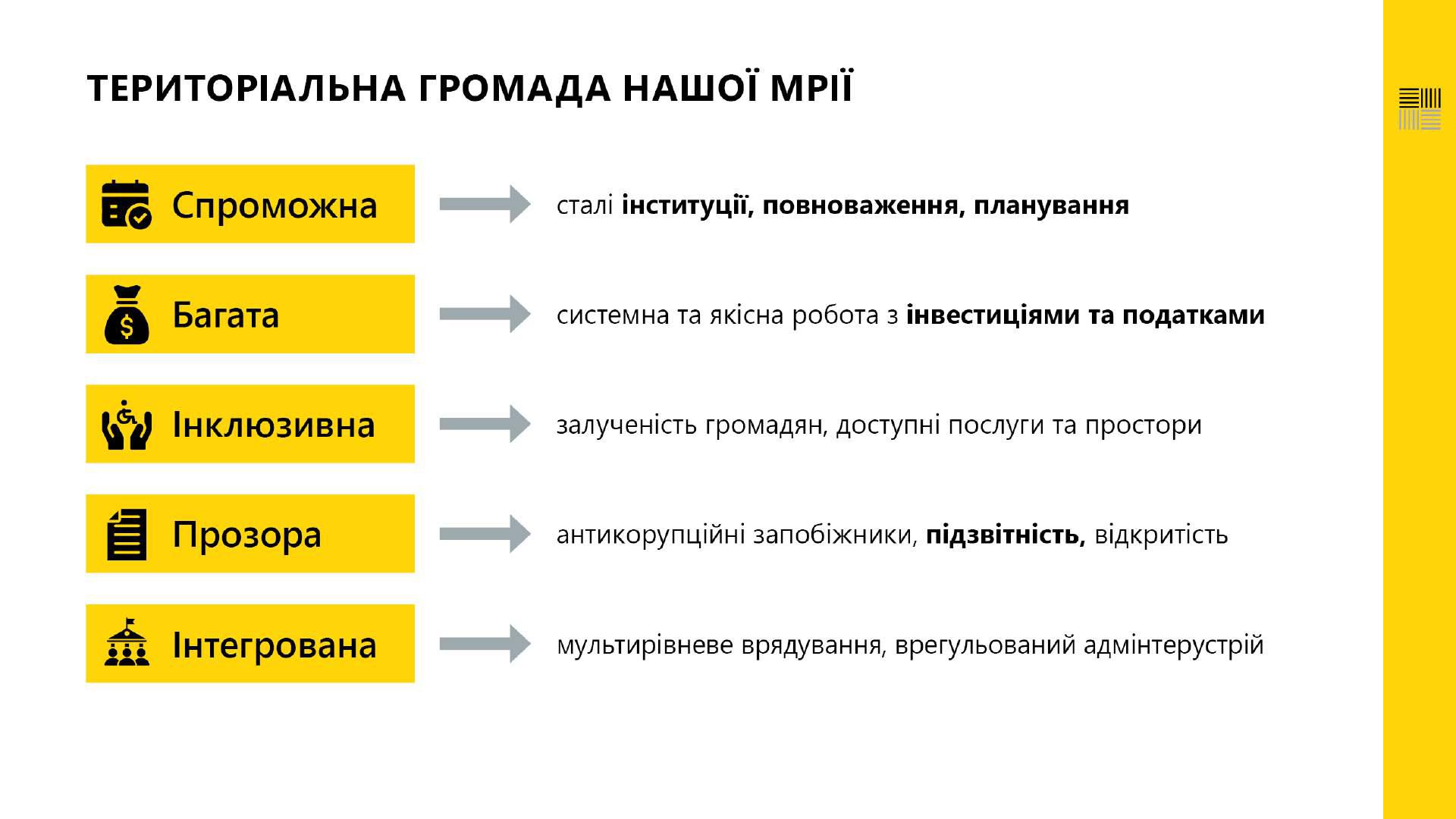 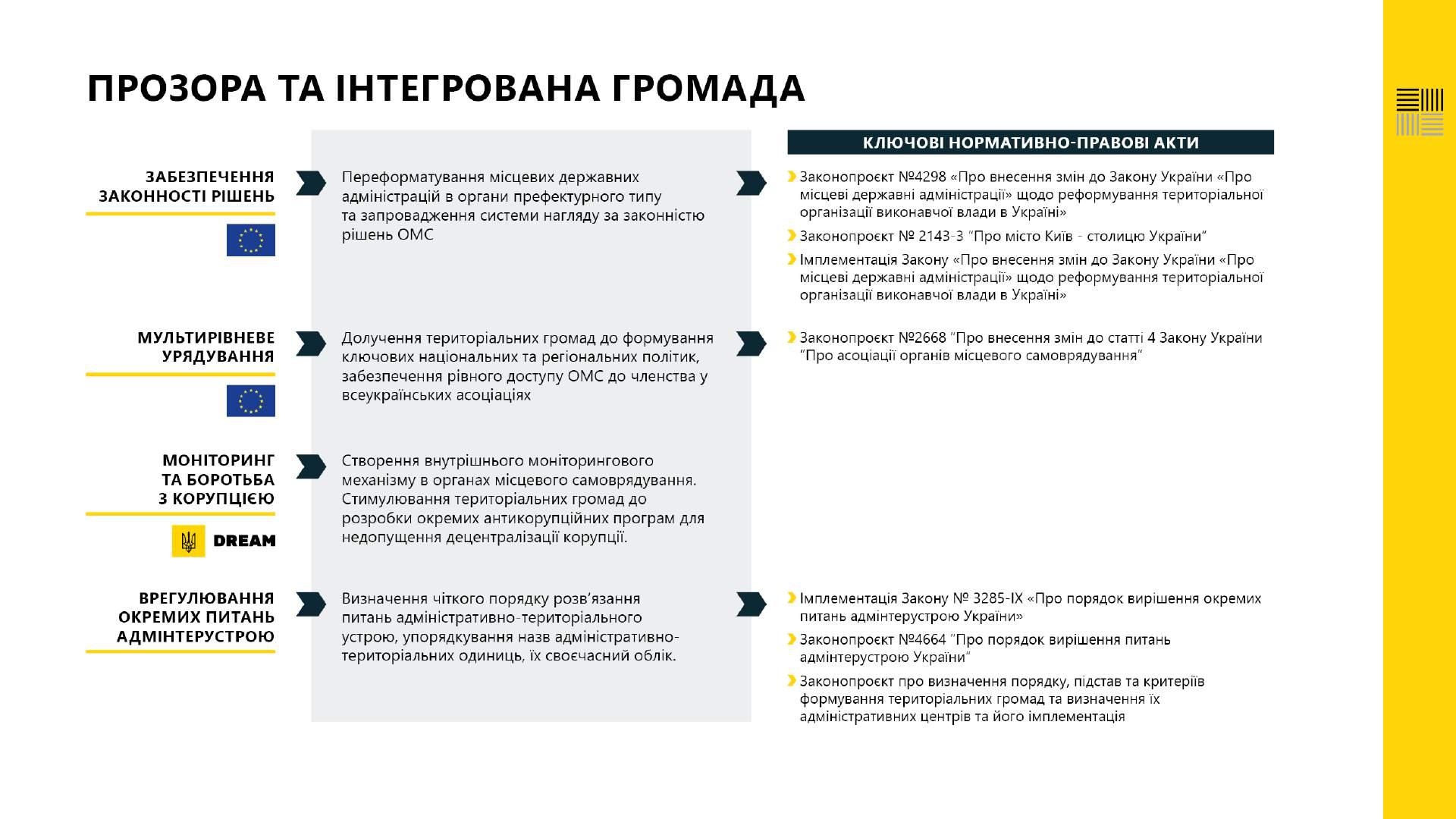 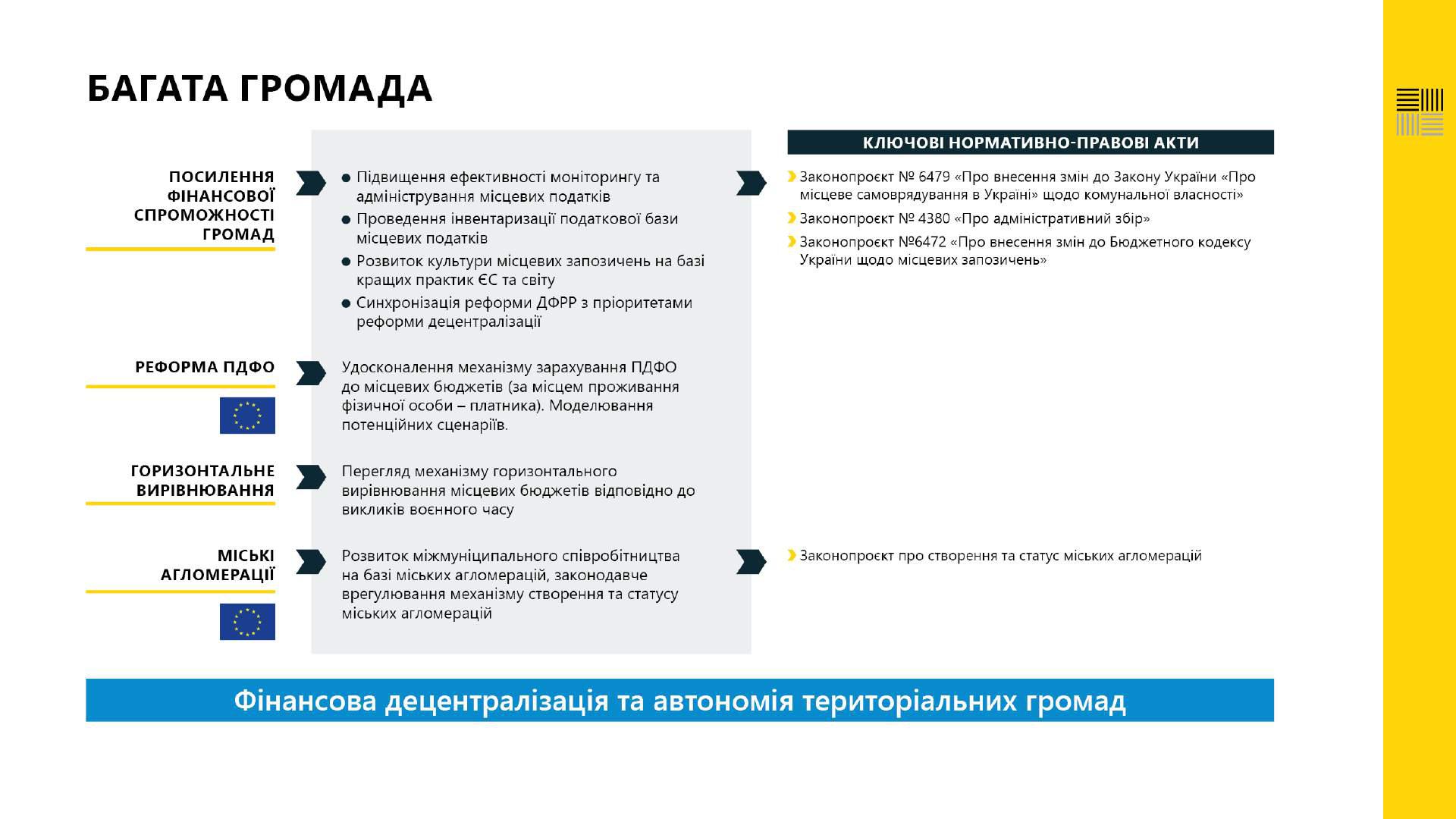 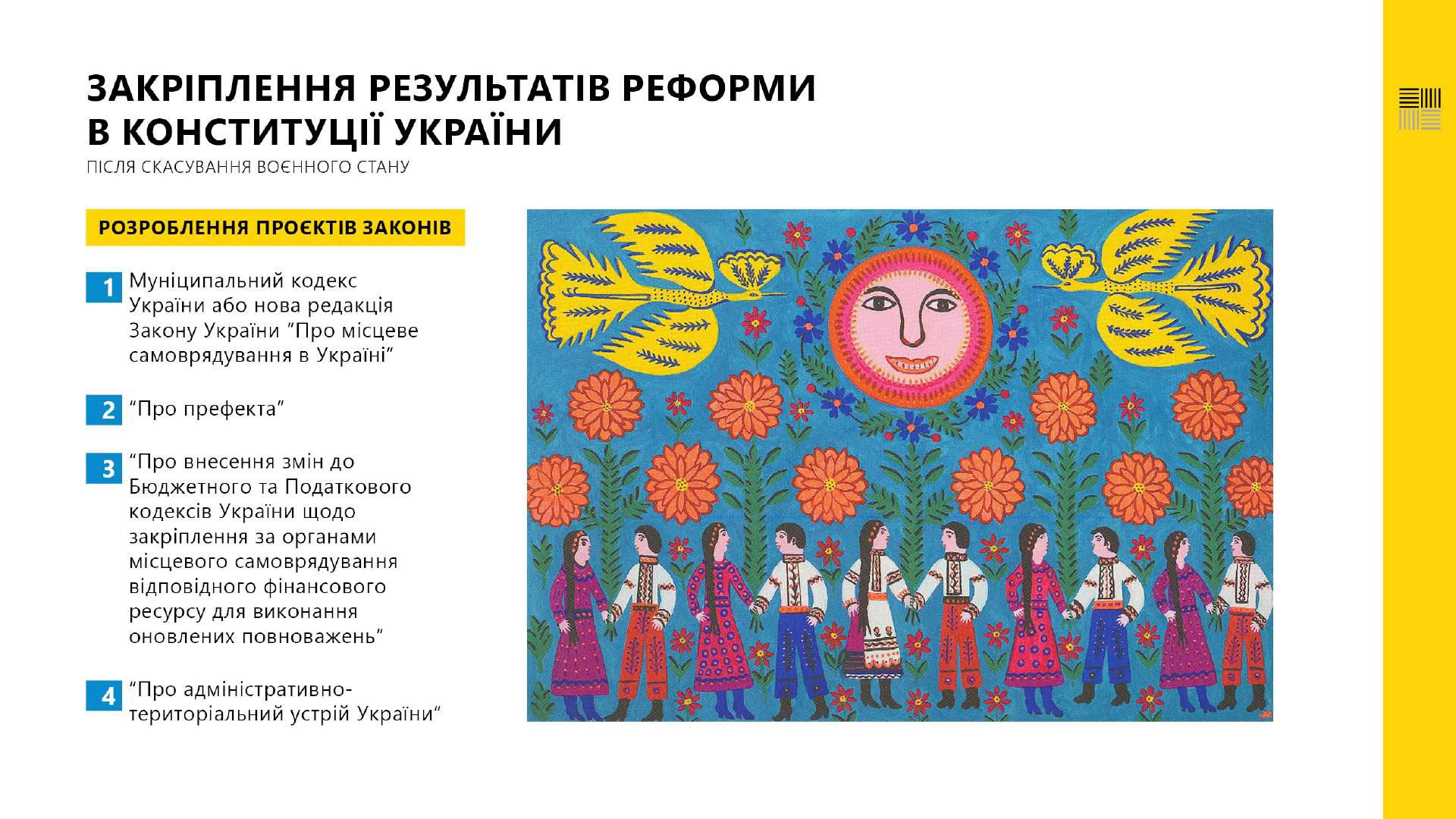 Нові засади просторового планування
Відбудова України: Бібліотека аналітичних матеріалів. URL: http://surl.li/nqxbz (дата звернення: 01.06.2023).
План відновлення України. URL: https://recovery.gov.ua/ (дата звернення: 01.04.2023).
5 основних принципів:
- негайний початок і поступовий розвиток;
- нарощування справедливого добробуту;
- інтеграція в ЄС;
- відбудова кращого, ніж було, в національному та регіональному масштабах;
- стимулювання приватних інвестицій.
Богдан Т. План відновлення: сильні та слабкі сторони. URL: https://lb.ua/blog/tetiana_bohdan/526637_plan_vidnovlennya_ukraini_silni.html. (дата звернення: 18.08.2022)
Відновлення громад
Закон «Про внесення змін до деяких законів України щодо першочергових заходів реформування сфери містобудівної діяльності» від 12.05.2022 р. №2254-ІХ (https://zakon.rada.gov.ua/laws/show/2254-20#Text)
Запроваджене поняття «програма комплексного відновлення» (області, громади)
ПОРЯДОК розроблення, проведення громадського обговорення, погодження програм комплексного відновлення області, території територіальної громади (її частини) та внесення змін до них: затв. Пост. КМУ від 14.10.2022 р. №1159 (https://zakon.rada.gov.ua/laws/show/1159-2022-%D0%BF#Text)
Розробка комплексних планів: посібник для громад. URL: https://bit.ly/3z12Rkp.
Як розробити комплексний план громади: посібник для професіоналів. URL: https://bit.ly/38lPvEm.
Методичні рекомендації щодо розроблення програми комплексного відновлення території громад. URL: http://surl.li/nqwxy (дата звернення: 01.06.2023).
Зразки документів для підготовки програми комплексного відновлення території громади. URL: https://decentralization.gov.ua/en/news/16800 (дата звернення: 23.06.2023).
План дій з розробки Програми комплексного відновлення територій громад - експертні пропозиції. URL: https://decentralization.gov.ua/news/16609 (дата звернення: 20.05.2023).
Як не втратити шанс. Програма комплексного відновлення громади. URL: https://decentralization.gov.ua/news/16184 (дата звернення: 02.03.2023).
Як розроблювали Концепцію відбудови Макарівської громади. URL: https://www.prostir.ua/?blogs=yak-rozroblyuvaly-kontseptsiyu-vidbudovy-makarivskoji-hromady (дата звернення: 31.03.2023).
Зелене повоєнне відновлення України: візія та моделі: Аналітична записка (серпень 2022). URL: https://www.rac.org.ua/uploads/content/658/files/zelene-vidnovlennyafinal.pdf (дата звернення: 31.10.2022).
Зелене відновлення українських громад: 10 проєктів, підтриманих Екодією. URL: http://surl.li/nqwwk (дата звернення: 01.06.2023).
https://www.rbc.ua/rus/news/mistsevu-vladu-zobov-yazhut-viyavlyati-samochinne-1666007478.htmlЗаконопроект № 5655
Місцева влада перевірятиме забудову у трьох випадках. Перше – забудовник не отримав право на виконання робіт. Друге – є повідомлення від громадян чи організацій про порушення законодавства. І третє – якщо за результатами автоматичного програмного аналізу в е-системі об’єкт має високий рівень ризику. У цих випадках посадовці мають оглянути територію забудови, порівняти інформацію про об’єкт з е-системи з наявним будівництвом. У разі виявлення ознак самочинного будівництва представник місцевої влади має зробити фото- або відеофіксацію, а також скласти звіт, який оприлюднять на порталі електронної системи. Це не просто можливість, це обов’язок місцевої влади. 
Закон міститиме чітке визначення самочинного будівництва:
якщо воно ведеться на земельній ділянці, яку відводили не для цього;
немає права на виконання будівельних робіт;
об’єкт зводять з порушенням встановленої законом гранично допустимої поверховості;
є істотні порушення проєктної документації на будівництво.
У цих випадках місцева влада уповноважена діяти швидко і рішуче аж до демонтажу незаконних об’єктів без рішення суду.
Міжнародна солідарність з місцевим самоврядуванням України
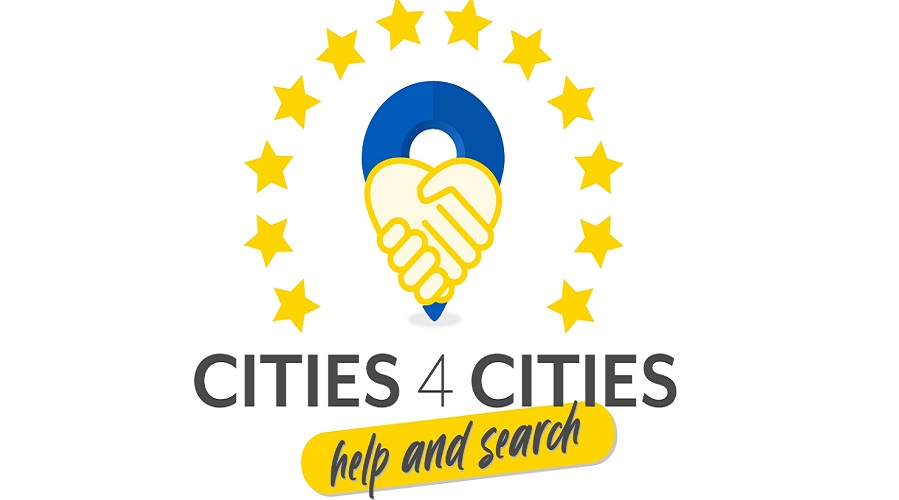 https://www.cities4cities.eu/LandingPage/Index?ReturnUrl=%2F